Wohnraumförderung 2022
Tagung AdW Oberbayern
Tirol, 21. Oktober 2022
Joachim Osterauer BayernLabo
Einkommensorientierte Förderung - EOF
Aufwendungsorientierte Förderung - AOF
Zuschüsse
Nachhaltigkeit in der Wohnraumförderung 
Energieeffizienter Mietwohnram (EMWR)
Bayerisches Modernisierungsprogramm
Agenda
2
Joachim Osterauer BayernLabo
Einkommensorientierte Förderung
Objektabhängiges Darlehen
Zinssatz weiterhin bei 0,5 % bei 25- oder 40-jähriger Bindung  
Darlehen in Höhe von bis zu 25 % der Kostenobergrenze von 2.600 Euro               (WFB 2012: 50 %/2.250 Euro)

Belegungsabhängiges Darlehen
Zinssatz für Bewilligungen bis 31.12.2022 weiterhin bei 1,75 % bei 25- oder 40-jähriger Bindung
3
Joachim Osterauer BayernLabo
Aufwendungsorientierte Förderung (AOF)
Neben der 25-jährigen Bindung nun auch 40-jährige Bindung
Zinssatz weiterhin 0,50 %
Darlehensbetrag von bis zu
1.500 Euro je m2/Wfl. bei Neubau (WFB 2012: 1.000 Euro)
1.000 Euro je m2/Wfl. bei Aus- und Umbau (WFB 2012: 675 Euro)
Darlehensnachlass für jedes volle Kalenderjahr der bestimmungsgemäßen Verwendung des gesamten geförderten Wohnraums von 0,5 % (12,5 % bei 25-jähriger Bindung und 20 % bei 40-jähriger Bindung)
4
Joachim Osterauer der BayernLabo
Zuschüsse
Erhöhung bisheriger Zuschuss von bis zu 300 Euro auf bis zu 500 Euro je m2/Wfl. 
Nachhaltigkeitszuschuss von bis zu 200 Euro je m2/Wfl. 
Zuschuss Energieeffizienz (EH 55) von bis zu 100 Euro m2/Wfl.
5
Joachim Osterauer BayernLabo
Nachhaltigkeit in der Wohnraumförderung
Neues Förderprogramm: drauf & dran – nachhaltig erneuern und erweitern
Förderung der Erweiterung von bestehenden Gebäuden mit Modernisierung des bestehenden Wohnraums im Rahmen der EOF
Voraussetzung ist Erreichung eines Effizienzhaus-Standards nach BEG – WG
Erweiterung mind. 25 % der Wohnfläche oder der Wohnungsanzahl des Bestandes
Zuschuss für Erweiterung von bis zu 625 Euro je m2/Wfl.
Zuschuss für Modernisierung von bis zu 375 Euro je m2/Wfl.
Nachhaltigkeitszuschuss von bis zu 200 Euro je m2/Wfl. 
Zuschuss Energieeffizienz von bis zu 100 Euro m2/Wfl.
6
Joachim Osterauer BayernLabo
Energieeffizienter Mietwohnraum (EMWR)
In Vorbereitung: Nachfolgeprogramm EnMWR – zum/ab 01.05.2022
Zinsverbilligtes Kapitalmarktdarlehen der BayernLabo
Erreichung mindestens Effizienzhaus-Standard 55
Förderung als Fehlbedarfsfinanzierung
10- oder 20-jährige Zinsfestschreibung 
drei Jahre tilgungsfrei, dann mindestens 1,5 % zzgl. ersparter Zinsen
Zuschüsse aus BEG – WG oder BEG – EM als einmalige Sondertilgung möglich

> Zinsen aktuell per 30.09.2022
 	10 Jahre		3,65 %
	20 Jahre		4,15 %
7
Joachim Osterauer BayernLabo
Bayerisches Modernisierungsprogramm
ab 01.04.2022
Fortführung mit Ergänzungen/Änderungen des bekannten Programms BayModR (weiterhin auch mit 20-jähriger Zinsfestschreibung)
bei Maßnahmen nach BEG WG oder BEG EM 
Gebäude mindestens 5 Jahre alt, ansonsten wie bisher 15 Jahre
weitere Zinsverbilligung ggü. Standardmodernisierung (Anlage Richtlinie)
Zuschüsse aus BEG WG oder BEG EM als einmalige Sondertilgung möglich
Erhöhung bisheriger Zuschuss von bis zu 100 Euro auf bis zu 200 Euro je m2/Wfl.
Nachhaltigkeitszuschuss von bis zu 200 Euro je m2/Wfl. (Erreichung Effizienzhaus-Standard nach BEG)
Zuschüsse jedoch maximal 25 % der Gesamthöhe der Förderung
Zinsen aktuell per 30.09.202210 Jahre 3,65 % (BEG) bzw. 3,70 %
20 Jahre 4,15 % (BEG) bzw. 4,20 %
8
Joachim Osterauer BayernLabo
Baukostenindizes
Statistisches Bundesamt Okt. 2022
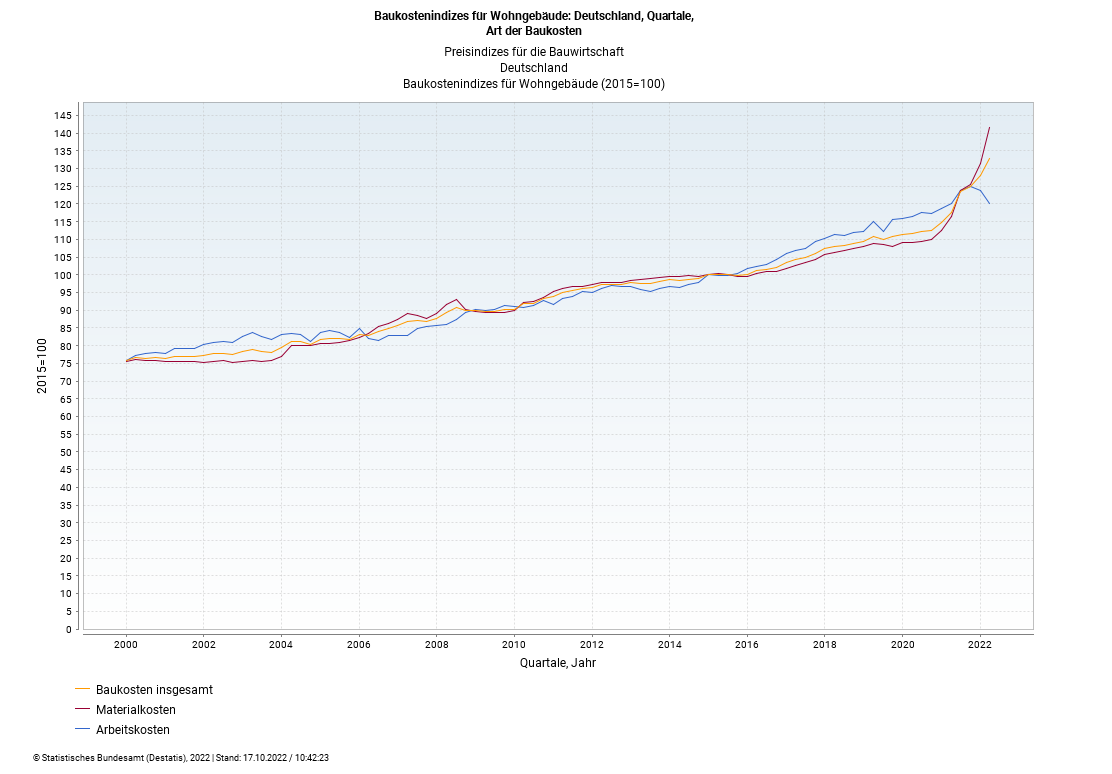 9
Joachim Osterauer BayernLabo
Indizes
Kreditzinsen Okt. 2022
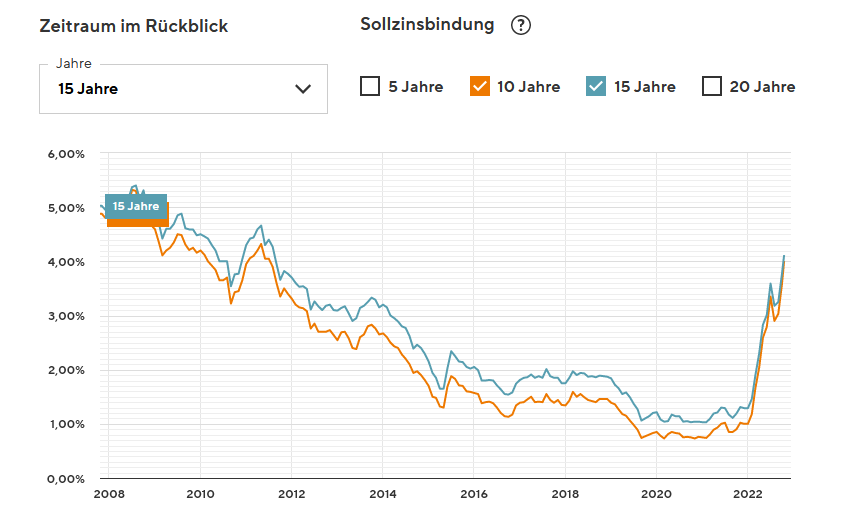 10
Joachim Osterauer BayernLabo
Wir danken Ihnenfür Ihre Aufmerksamkeit.
Team 9142 Mietwohnraum - Neugeschäft 

Ansprechpartner
Joachim Osterauer, Teamleiter
Telefon: +49 89 2171-28126
E-Mail: joachim.osterauer@bayernlabo.de
Abteilung 9140 Mietwohnraum 

Ansprechpartner
Rainer Wimmer, Abteilungsleiter
Telefon: +49 89 2171-28088
E-Mail: rainer.wimmer@bayernlabo.de
www.bayernlabo.de